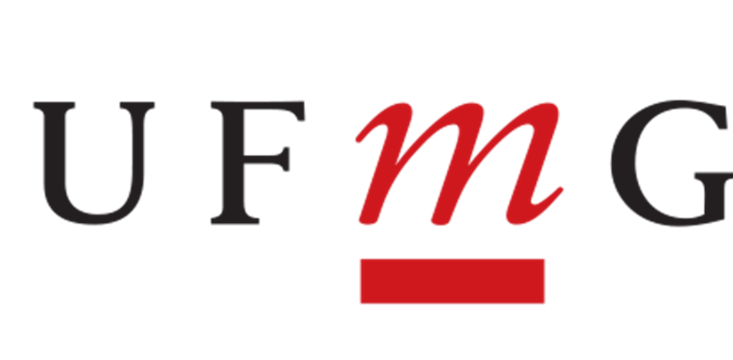 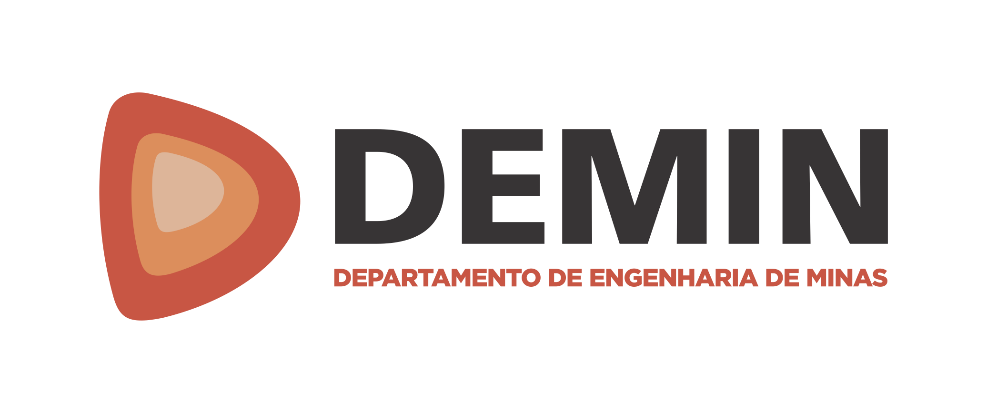 Defesa de Trabalho de Conclusão de Curso
2020 / 2
O Departamento de Engenharia de Minas tem o prazer de convidar todos os interessados para a defesa de TCC intitulado NOME DO TCC  da aluna NOME COMPLETO DO ALUNA.
Banca Avaliadora:
Prof. X (Orientador)
Prof. Y (Instituição de vínculo)
Eng. Especialidade Z (Empresa)
Data: 1º/03/2021 (segunda)
Link: colocar aqui 
Horário: 17h00